SECE: Sense Everything, Control Everything
Prototype Sensor and Actuator
I
Presented by Hyunwoo Nam
R
T
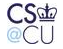 Internet Real Time Lab
The big picture
“Prototype sensor/actuator for devices that are not IP-capable”
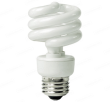 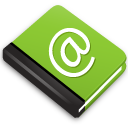 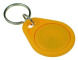 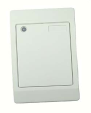 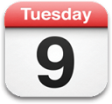 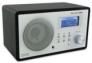 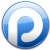 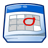 RFID
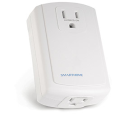 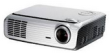 Alice  a@b.com,
+1 212 555 1234
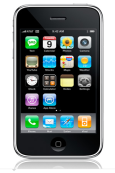 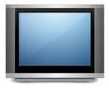 Presence Server
SECE
GW
I
control appliances
PUBLISH
PIDF-LO
SUB/NOT ..
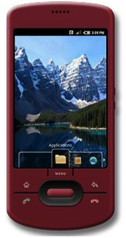 R
T
edit scripts
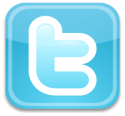 update SNs, SMS, email
call state
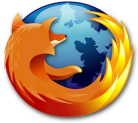 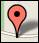 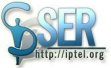 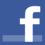 Geocoding
travel time
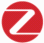 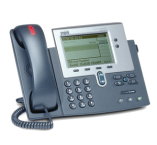 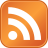 B2BUA
monitor energy
usage
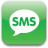 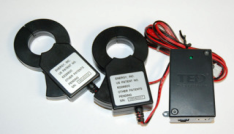 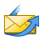 “SECE allows non-technical users to create service that combine Communication,
Calendaring, Location and Device in the physical world. ”
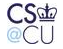 Internet Real Time Lab
The Arduino
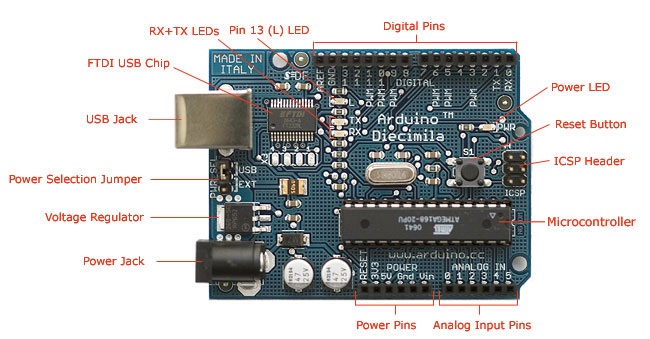 • $21
• Programming Environment 
(C language) or AVR-Studio
• Easy to start with
• Phidgets, X10, Zigbee available
• Huge community
• Software development on 
Mac OS-X and Windows
• How to connect to the Internet?
I
R
T
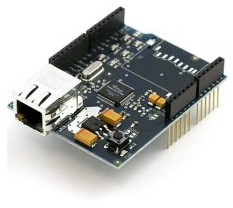 Microcontroller: ATmega328
Operating voltage: 5v
Flash memory: 32KB
SRAM: 2KB
EEPROM: 1KB
TCP/IP stack built in
“ Arduino Ethernet shield (stackable) ”
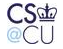 Internet Real Time Lab
Appliances controlled by Arduino
“ Control Lamp using Arduino ”
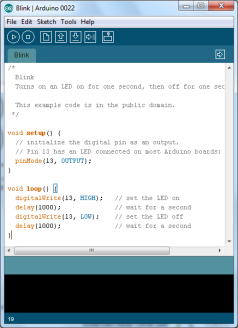 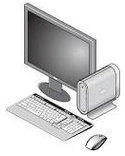 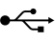 I
Arduino IDE
USB/Serial
Arduino
R
T
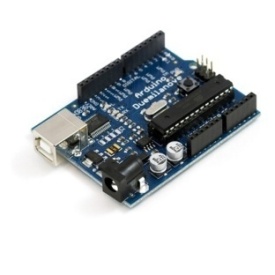 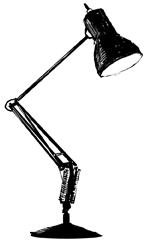 X10 Lamp Module
X10 PLC Controller
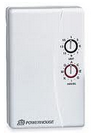 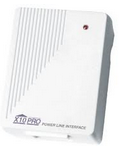 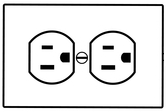 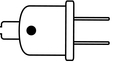 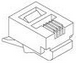 RJ11 Cable
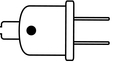 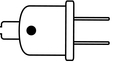 X10 power line signal
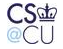 Internet Real Time Lab
Appliances controlled by Arduino (continue)
SECE server
“ Control IR Electronics ”
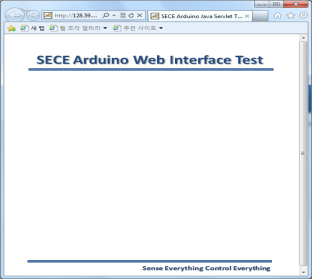 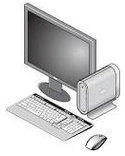 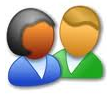 -SAMSUNG: 
  TV, AUDIO..
-LG:
   TV, PROJECTOR..
IR standard table
LG 
- TV_ON:0x8A75F20D
- TV_OFF:0x5A63B203
SAMSUNG
- AUDIO_ON:0x8A75F20D
AUDIO_OFF:0x5A63B203
..
SECE users
I
0x8A75F20D
R
T
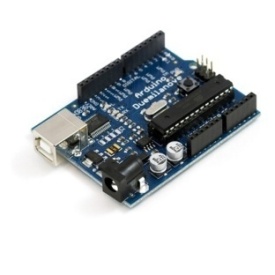 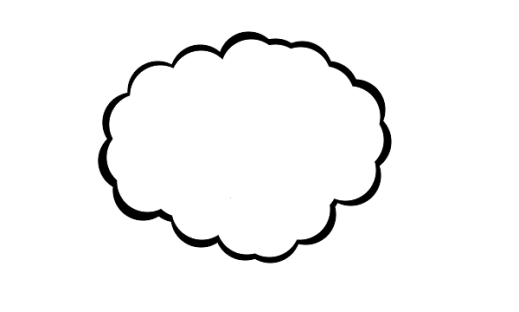 IR Electronics
The Internet
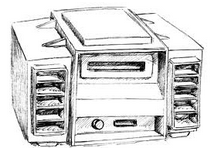 0x8A75F20D
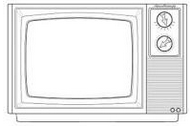 IR LED
Arduino
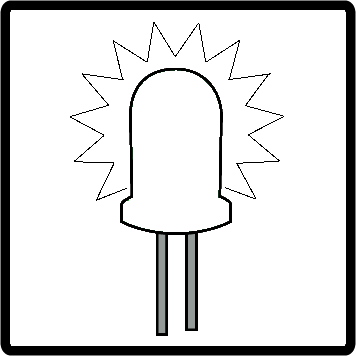 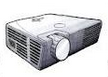 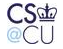 Internet Real Time Lab
Communication with SECE server
SECE SERVER
SECE USER
DHCP
LAMP
ARDUINO
Get IP address
Turn on Arduino
&& Button pressed
DNS
Get SECE server IP 
address using Hostname
I
R
T
TCP/IP
Webscoket handshake via HTTP
Update DNS
User login
OAuth Token
Stored in EEPROM
Turn on lamp
POST /lamp?v=100 HTTP/1.1
Auth.token
Send X10 Signal
JSON Format
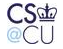 Internet Real Time Lab
Conclusion
Achievements
• Implemented a set of Arduino libraries for SECE project
• Can control Arduino from SECE server over the Internet
• Can control other commercial modules (Phidgets/X10/Infrared) via Arduino
• Can communicate with Zigbee modules for location tracking system
I
R
T
Future works
• Implement OAuth communication between Arduino and SECE server
• Discover individual sensors from Arduino    - figuring out what types of sensors are connected to a particular Arduino and naming
      them• Setup permissions for individual sensors 
   - public, private, shared within a group, etc..
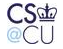 Internet Real Time Lab